The absolute basics of CORRUPTION
Inge Amundsen, senior researcher, Chr. Michelsen Institute
Friday, February 13th
ISFiT 2015, Trondheim
Definitions
Abuse (capture) of public power for private benefit 



					World Bank







Misuse of entrusted power for private gain 



		                 	                 Transparency International
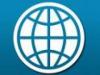 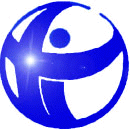 Forms of corruption: Two actors
The STATE


Civil servants
Functionaries
Bureaucrats
Politicians
Non-governmental agents

Private firms, businesses (contractors, bidders)
Private individuals (users, clients)
Organisations, NGOs(consultants, clients, users)
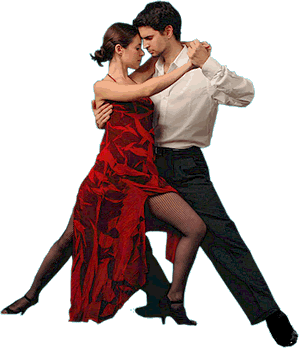 Forms of corruption: Two perspectives
Demandoriented

     Corrupted,public side

    Extractive, neopatrimonial, kleptocratic state
Supply oriented

    Corruptor, private side(bribing firms)

      “Captured state”
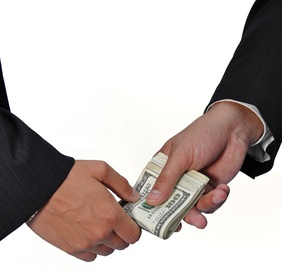 Forms of corruption: Two levels
Political corruption
Grand, large scale
Administrative corruption
Petty, small scale
Political Corruption: Two faces/phases
Political corruption
Extraction
Power preservation
Nepotism
  Favouritism
  Vote buying
  Co-optations
  Manipulated institutions
  Gov’t resources for elections
  Impunity
Embezzlement
  Bribery
  “Commissions”
  “Privatisations”
  Tax systems
  Concessions, licences
  Monopolies
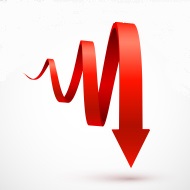